37-4
These materials are by the Kongki Ka Project and are made available to you under the terms of the Creative Commons Attribution ShareAlike license 4.0.
You have permission to share and redistribute these materials in any format and to make reasonable revisions and adaptations of this translation, provided that:
You include the above licence and source information.
If you redistribute these materials or create derivatives, you must distribute your contributions under the same license as the original.
 
The Holy Bible, Berean Standard Bible, BSB is produced in cooperation with Bible Hub, Discovery Bible, OpenBible.com, and the Berean Bible Translation Committee. This text of God's Word has been dedicated to the public domain.
 
Tibetan text is from the Central Tibetan Bible translation by Central Asia Publishing. Used by permission.
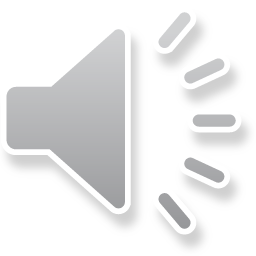 [Speaker Notes: Ch
37 People reject Jesus
1. Jesus is the Bread of Life- John 6:22-71 (Left Top)
2. Officers sent to seize Jesus - John 7:1-53 (Right Top)
3. Woman accused of adultery - John 8:1-12 (Center)
4. Jesus talks to angry Pharisees - John 8:13-59 (Right near Bottom)
5. Blind man cured - John 9:1-41 (Right Bottom)
6. The Good Shepherd - John 10:1-21 (Left Bottom)
7. Jewish leaders try to stone Jesus - John 10:22-42 (Left Center)]
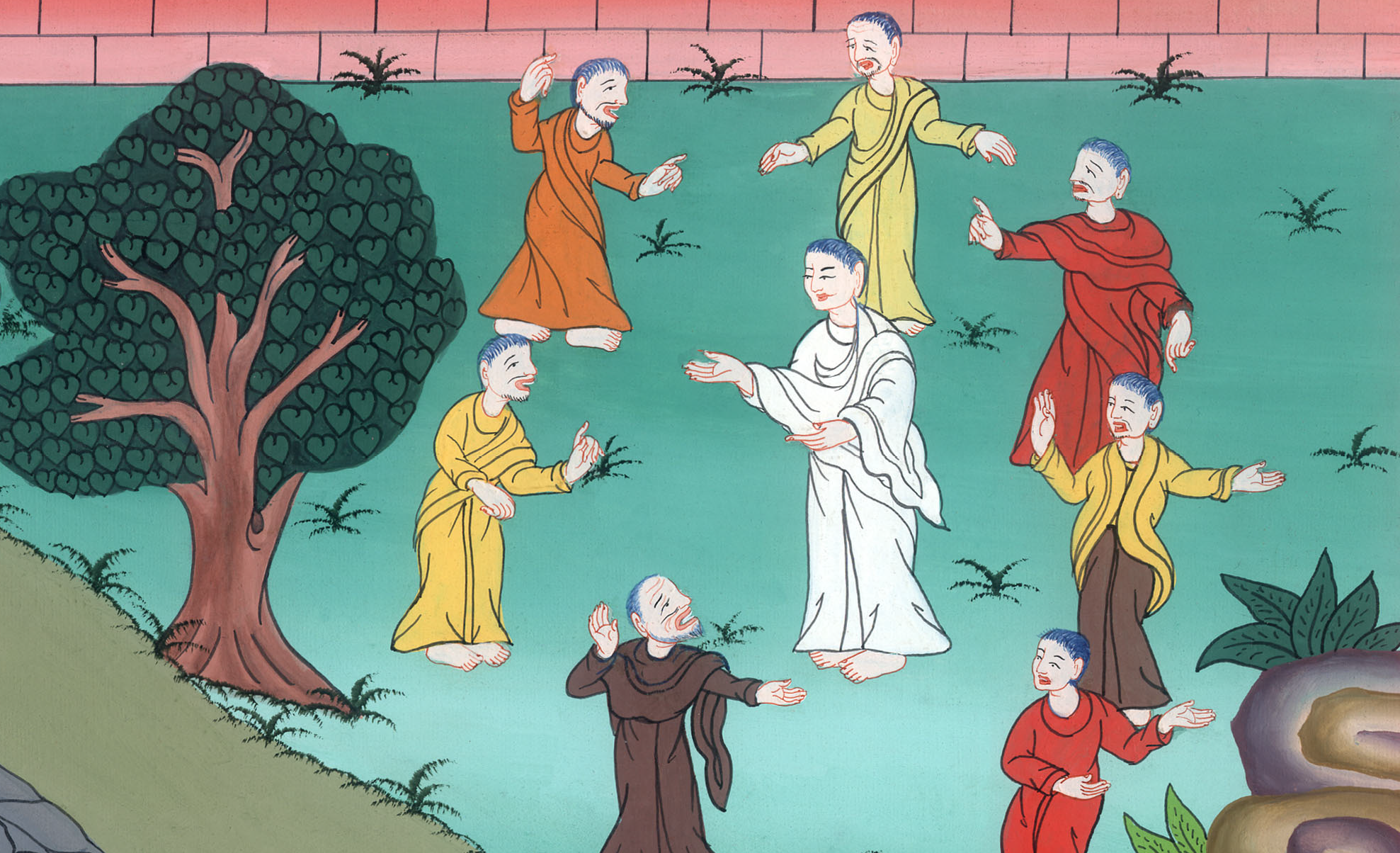 ཡོ་ཧ་ནན 8
ང་མངགས་མཁན་ཡབ།
ཡོ་ཧ་ནན 8
ང་མངགས་མཁན་ཡབ།
My Father who Sent Me– 
John 8:13-59
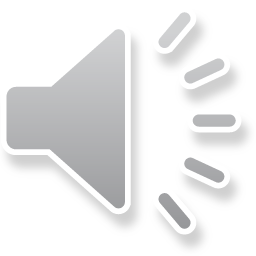 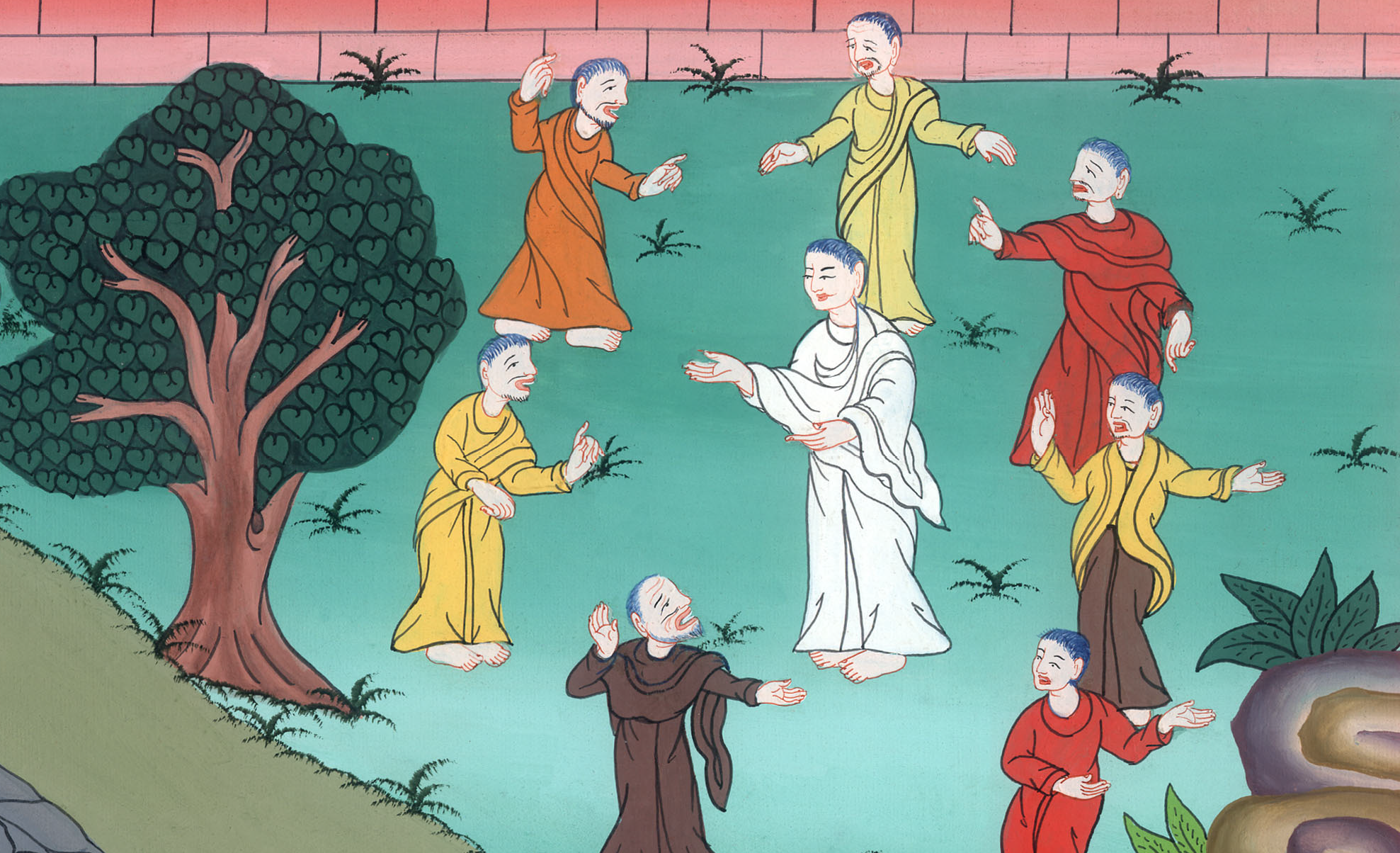 ཡོ་ཧ་ནན 8
ང་མངགས་མཁན་ཡབ།
This work is licensed under a Creative Commons Attribution-ShareAlike 4.0 International License
19ཁོ་ཚོས་ཁོང་ལ་“ཁྱོད་ཀྱི་ཡབ་གང་དུ་ཡོད་”ཅེས་ཞུས། ཡེ་ཤུས་“ཁྱོད་རྣམས་ཀྱིས་ང་ཡང་ངོ་མི་ཤེས། ངའི་ཡབ་ཀྱང་ངོ་མི་ཤེས། ཁྱོད་རྣམས་ཀྱིས་ང་ངོ་ཤེས་ན། ངའི་ཡབ་ཀྱང་ངོ་ཤེས་”ཞེས་གསུངས།
The next day the Pharisees argued with Jesus 19“Where is Your Father?” they asked Him.
“You do not know Me or My Father,” Jesus answered. “If you knew Me, you would know My Father as well.”
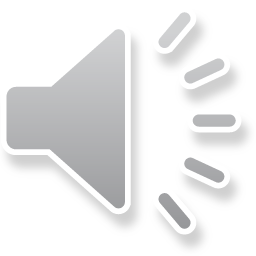 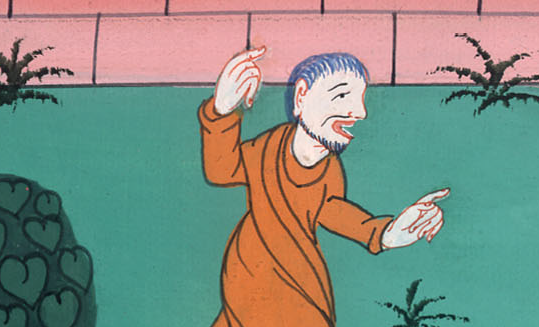 ཡོ་ཧ་ནན 8:19
23ཡེ་ཤུས་ཁོ་ཚོར་“ཁྱོད་རྣམས་འོག་ནས་ཡིན། ང་ནི་སྟེང་ནས་ཡིན། ཁྱོད་རྣམས་འཇིག་རྟེན་འདི་ལ་གཏོགས་ཏེ། ང་ནི་འཇིག་རྟེན་འདི་ལ་མི་གཏོགས།
23Then He told them, “You are from below; I am from above. You are of this world; I am not of this world.
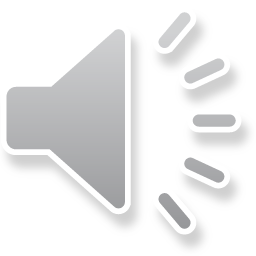 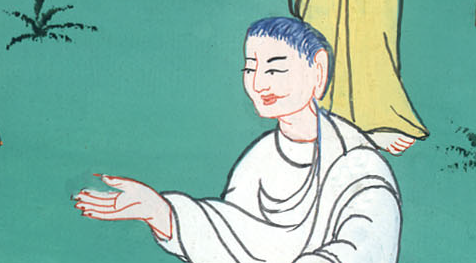 ཡོ་ཧ་ནན 8:23
24… གལ་སྲིད་ཁྱོད་ཚོས་ང་ཁོང་ཡིན་པར་དད་པ་མ་བྱས་ན། ཁྱོད་ཚོ་རང་གི་སྡིག་ཉེས་ནང་དུ་འཆི་བར་འགྱུར་”ཞེས་གསུངས་པ་དང༌།
24… For unless you believe that I am He, you will die in your sins.”
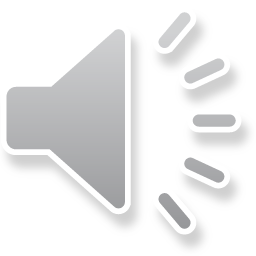 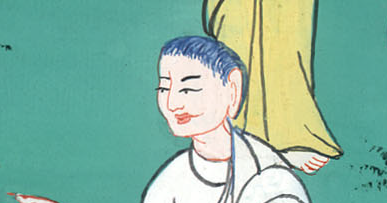 ཡོ་ཧ་ནན 8:24
25ཁོ་ཚོས་“ཁྱེད་སུ་ཡིན་”ཞེས་ཞུས་པས། ཡེ་ཤུས་“ངས་ཐོག་མ་ནས་ཁྱོད་ཚོར་གང་བཤད་དམ།
27ཁོང་གིས་ཡབ་དཀོན་མཆོག་གི་སྐོར་གསུངས་པ་ཁོ་ཚོས་ཧ་མ་གོ་བས།
25“Who are You?” they asked.
“Just what I have been telling you from the beginning,” Jesus replied. 27They did not understand that He was telling them about the Father.
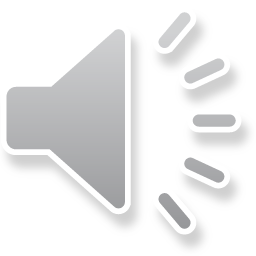 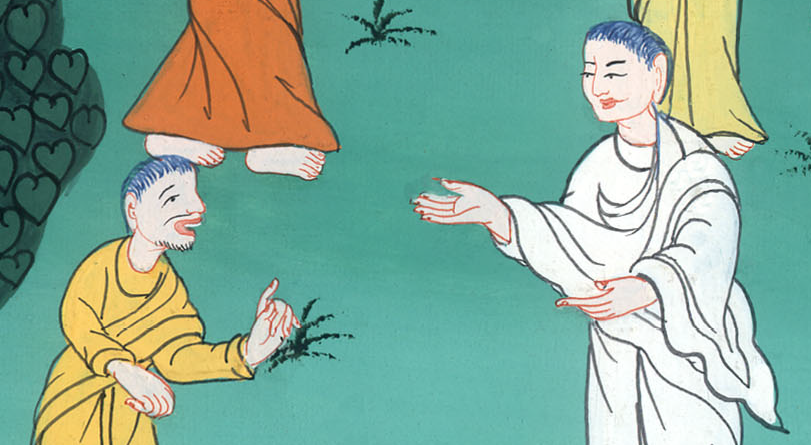 ཡོ་ཧ་ནན 8:25,27
29ཡང་ང་མངགས་མཁན་དེ་ང་དང་མཉམ་དུ་ཡོད། ངས་རྟག་ཏུ་ཡབ་ཀྱི་ཐུགས་མཉེས་པར་བྱེད་པས། ཁོང་གིས་ང་གཅིག་པུར་མ་ལུས་པར་མཛད་”ཅེས་གསུངས། 30ཁོང་གིས་དེ་ལྟར་གསུངས་དུས་མི་མང་པོས་ཁོང་ལ་དད་པ་བྱས་སོ། །
29He who sent Me is with Me. He has not left Me alone, because I always do what pleases Him.” 30As Jesus spoke these things, many believed in Him.
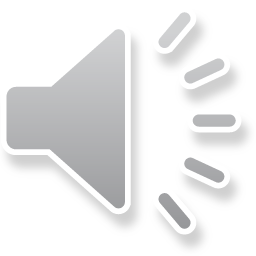 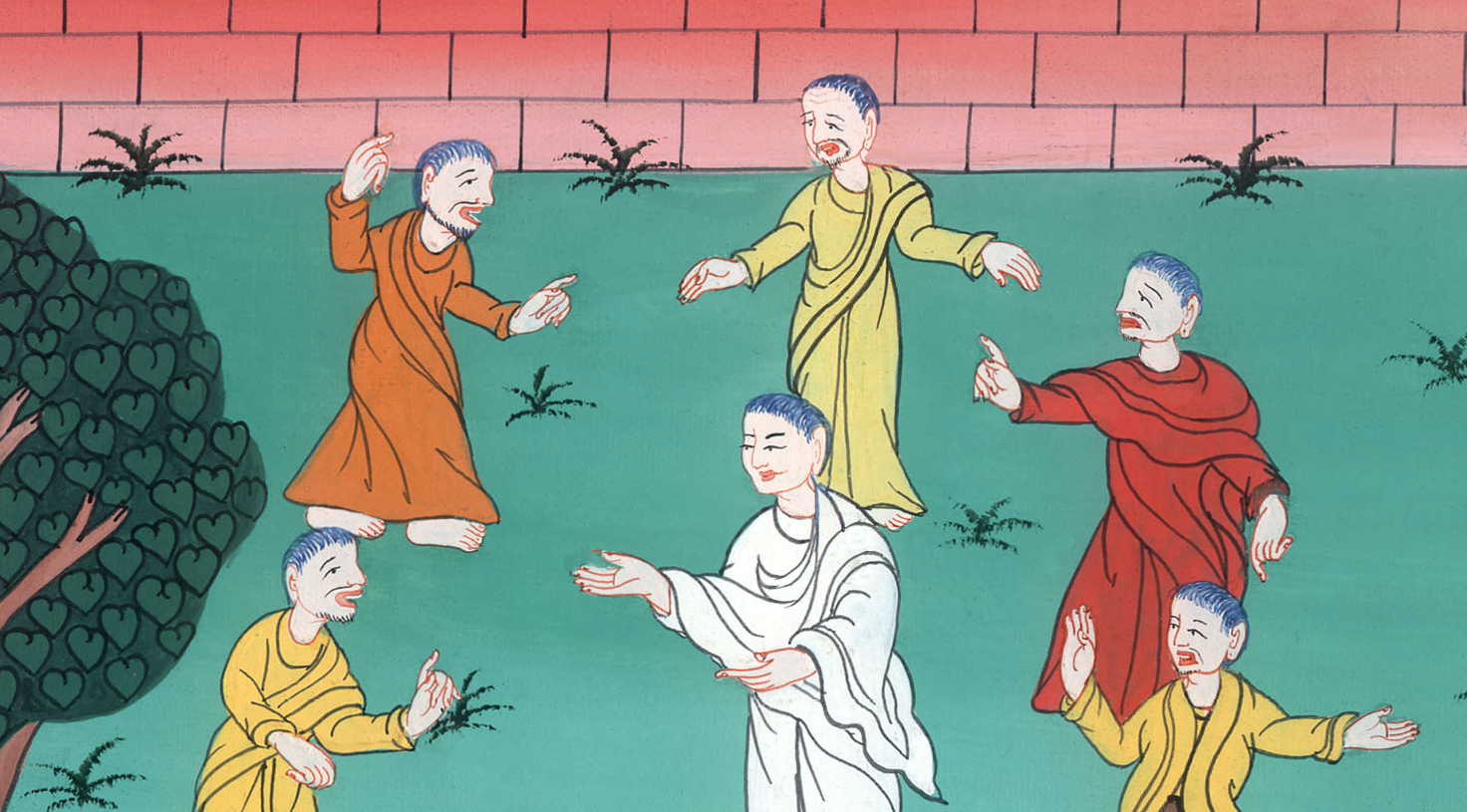 ཡོ་ཧ་ནན 8:29,30
31དེ་ནས་ཡེ་ཤུས་ཁོང་ལ་དད་པ་ཡོད་པའི་ཡ་ཧུ་དཱ་པ་ཚོར་“གལ་སྲིད་ཁྱེད་རྣམས་ཀྱིས་ངའི་བཀའ་ལ་མུ་མཐུད་ནས་ཉན་ན། ཁྱེད་ཚོ་ངའི་སློབ་མ་དངོས་གནས་ཡིན་ཏེ། 32བདེན་པ་ཉིད་ཅི་ཡིན་ཤེས་པའི་སྒོ་ནས་ཁྱེད་ཚོ་སྒྲོལ་བར་འགྱུར་”ཞེས་གསུངས།
31So He said to the Jews who had believed Him, “If you continue in My word, you are truly My disciples. 32Then you will know the truth, and the truth will set you free.”
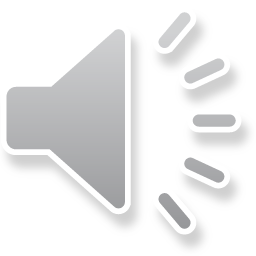 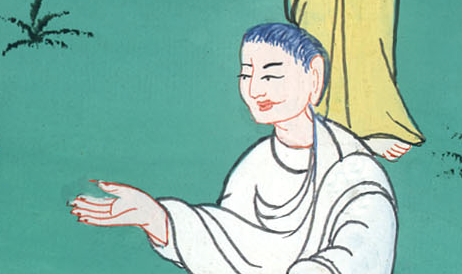 ཡོ་ཧ་ནན 8:31,32
33ལན་དུ་ཁོ་ཚོས་“ང་ཚོ་མེས་པོ་ཨབ་ར་ཧམ་གྱི་བུ་རྒྱུད་ཡིན་ཞིང་མི་གཞན་གྱི་བྲན་གཡོག་གཏན་ནས་བྱེད་མ་མྱོང་བས། ཁྱེད་ཀྱིས་ཁྱེད་ཚོ་སྒྲོལ་བར་འགྱུར་ཞེས་གསུངས་པའི་དོན་ཅི་ཡིན་”ཞེས་ཞུས།
33“We are Abraham’s descendants,” they answered. “We have never been slaves to anyone. How can You say we will be set free?”
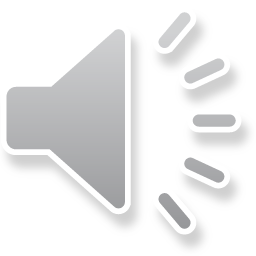 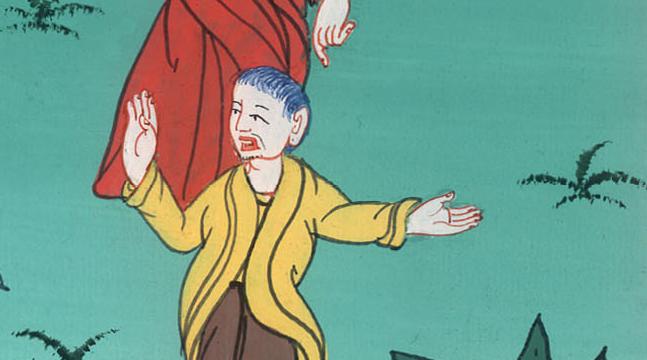 ཡོ་ཧ་ནན 8:33
34ཡེ་ཤུས་“ངས་ཁྱེད་ཚོ་ལ་བདེན་པ་བདེན་པར་ཟེར་རྒྱུར། སུས་ཀྱང་སྡིག་ཉེས་བྱེད་པ་དེ་སྡིག་པའི་བྲན་གཡོག་ཡིན།
34Jesus replied, “Truly, truly, I tell you, everyone who sins is a slave to sin.
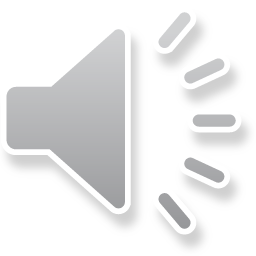 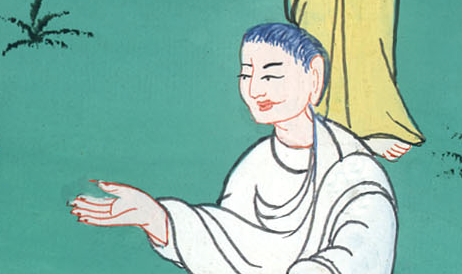 ཡོ་ཧ་ནན 8:34
35བྲན་གཡོག་དེ་བདག་པོའི་ཁྱིམ་ལ་རྟག་ཏུ་མི་གནས། འོན་ཀྱང་སྲས་ནི་རྟག་ཏུ་གནས། 36དེའི་ཕྱིར་སྲས་ཀྱིས་ཁྱེད་ཚོ་བསྒྲལ་ན་ཁྱེད་ཚོ་དངོས་སུ་གྲོལ་བར་འགྱུར་རོ།
35A slave is not a permanent member of the family, but a son belongs to it forever. 36So if the Son sets you free, you will be free indeed.
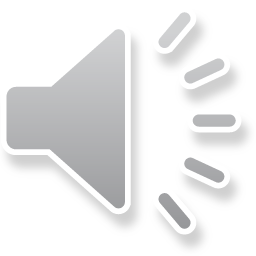 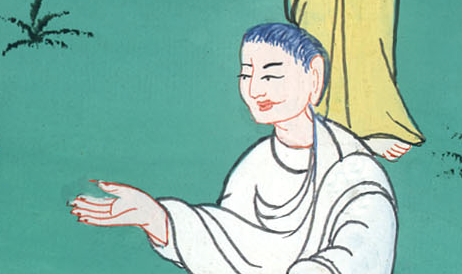 ཡོ་ཧ་ནན 8:35,36
42ཡེ་ཤུས་ཁོ་ཚོར་“གལ་ཏེ་དཀོན་མཆོག་ཁྱོད་ཚོའི་ཡབ་ཡིན་ན། ཁྱོད་ཚོས་ང་ལ་གཅེས་པར་འགྱུར། གང་ལགས་ཟེར་ན། ང་དཀོན་མཆོག་ནས་ཡོང་སྟེ་ད་ལྟ་འདིར་ཡོད། ང་ནི་རང་ལ་བརྟེན་ནས་མ་ཡོང་སྟེ། དཀོན་མཆོག་གིས་ང་མངགས་པ་ཡིན་པའི་ཕྱིར་རོ།
42Jesus said to them, “If God were your Father, you would love Me, for I have come here from God. I have not come on My own, but He sent Me.
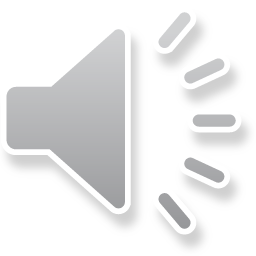 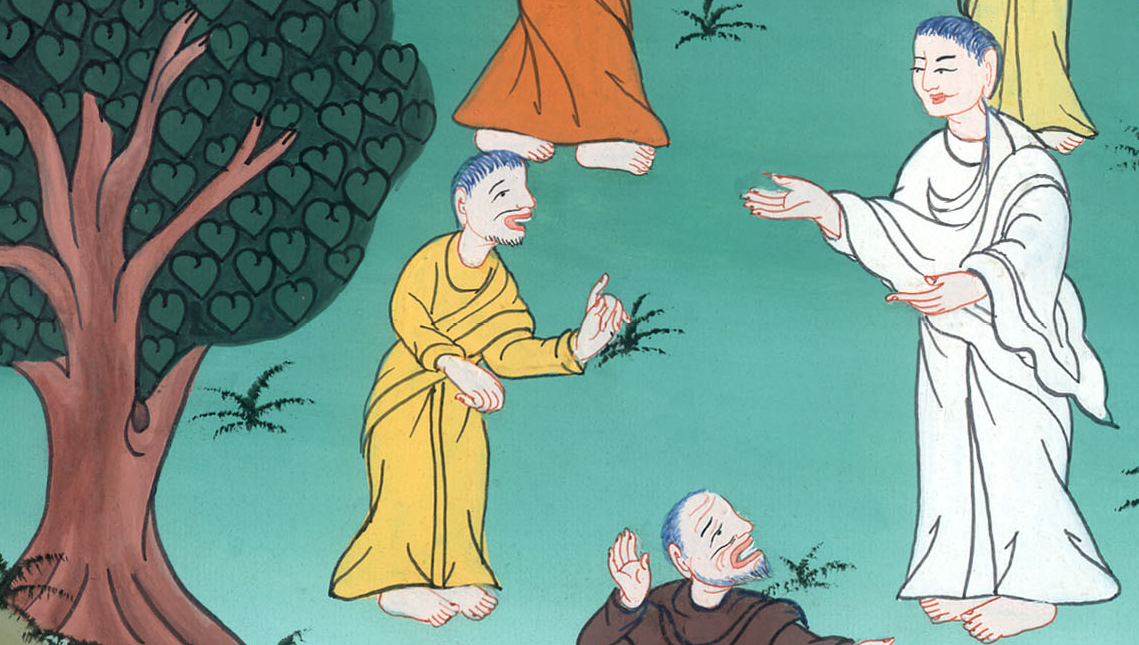 ཡོ་ཧ་ནན 8:42
47དཀོན་མཆོག་ལ་གཏོགས་པའི་མི་ཚོས་ཁོང་གི་བཀའ་ལ་ཉན། ཁྱོད་ཚོ་དཀོན་མཆོག་ལ་མི་གཏོགས་པས་ཁོང་གི་བཀའ་ལ་མི་ཉན་”ཞེས་གསུངས། 51ངས་ཁྱོད་ཚོ་ལ་བདེན་པ་བདེན་པར་ཟེར་རྒྱུར། མི་ཞིག་གིས་ངའི་བཀའ་སྲུང་མཁན་འཆི་བ་ནམ་ཡང་མི་མྱོང་”ཞེས་གསུངས།
47Whoever belongs to God hears the words of God. The reason you do not hear is that you do not belong to God.” 51Truly, truly, I tell you, if anyone keeps My word, he will never see death.”
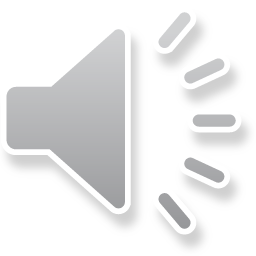 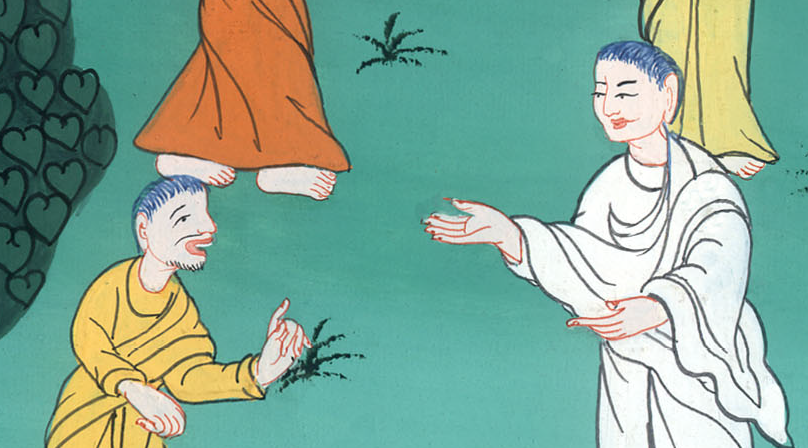 ཡོ་ཧ་ནན 8:47,51
52ཡ་ཧུ་དཱ་པས་ཁོང་ལ་“ད་ཁྱོད་འདྲེ་ཡིས་ཟིན་ཡོད་པ་ང་ཚོས་ངེས་པར་དུ་ཤེས། མེས་པོ་ཨབ་ར་ཧམ་དང་ལུང་སྟོན་པ་ཚོ་འདས་ཟིན་མོད། འོན་ཀྱང་ཁྱོད་ཀྱིས་ངའི་བཀའ་སྲུང་མཁན་འཆི་བ་ནམ་ཡང་མི་མྱོང་ཞེས་བཤད།
52“Now we know that You have a demon!” declared the Jews. “Abraham died, and so did the prophets, yet You say that anyone who keeps Your word will never taste death.
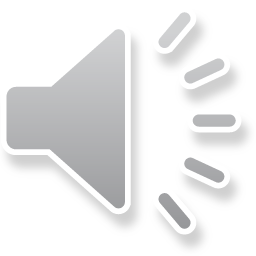 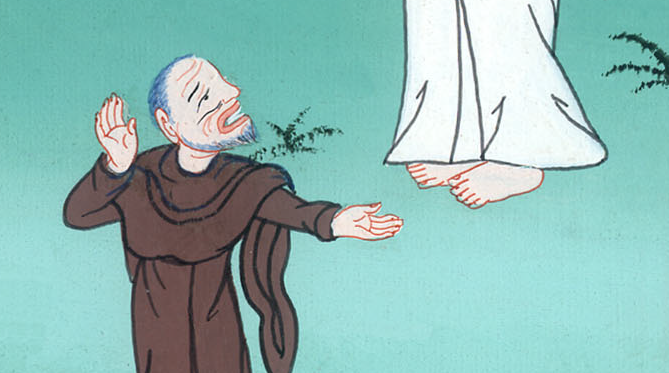 ཡོ་ཧ་ནན 8:52
53ཁྱོད་ནི་ང་ཚོའི་མེས་པོ་ཨབ་ར་ཧམ་གྲོངས་པ་དེ་ལས་ཆེ་བ་ཡིན་ནམ། ལུང་སྟོན་པ་ཚོ་ཡང་གྲོངས། ཁྱོད་ཀྱིས་རང་སུ་ཡིན་པར་སེམས་”ཞེས་བཤད་པ་དང༌།
53Are You greater than our father Abraham? He died, as did the prophets. Who do You claim to be?”
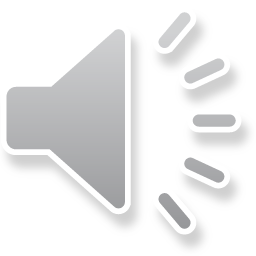 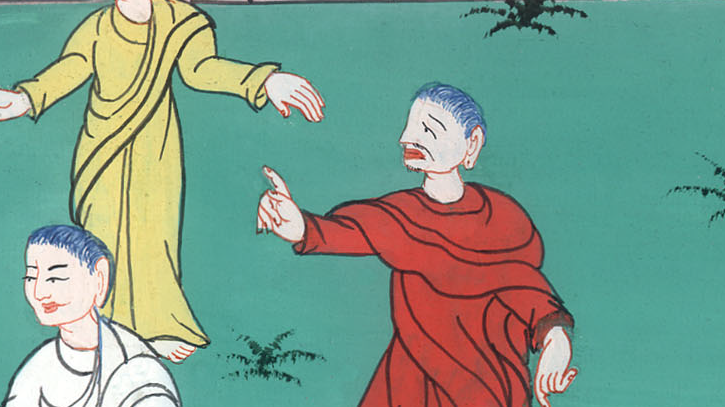 ཡོ་ཧ་ནན 8:53
58ཡེ་ཤུས་“ངས་ཁྱོད་ཚོ་ལ་བདེན་པ་བདེན་པར་ཟེར་རྒྱུར། ཨབ་ར་ཧམ་མ་སྐྱེས་པའི་སྔོན་ལ་ངའོ་”ཞེས་གསུངས་པས།
58“Truly, truly, I tell you,” Jesus declared, “before Abraham was born, I am!”
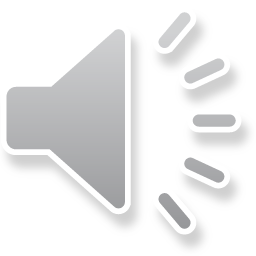 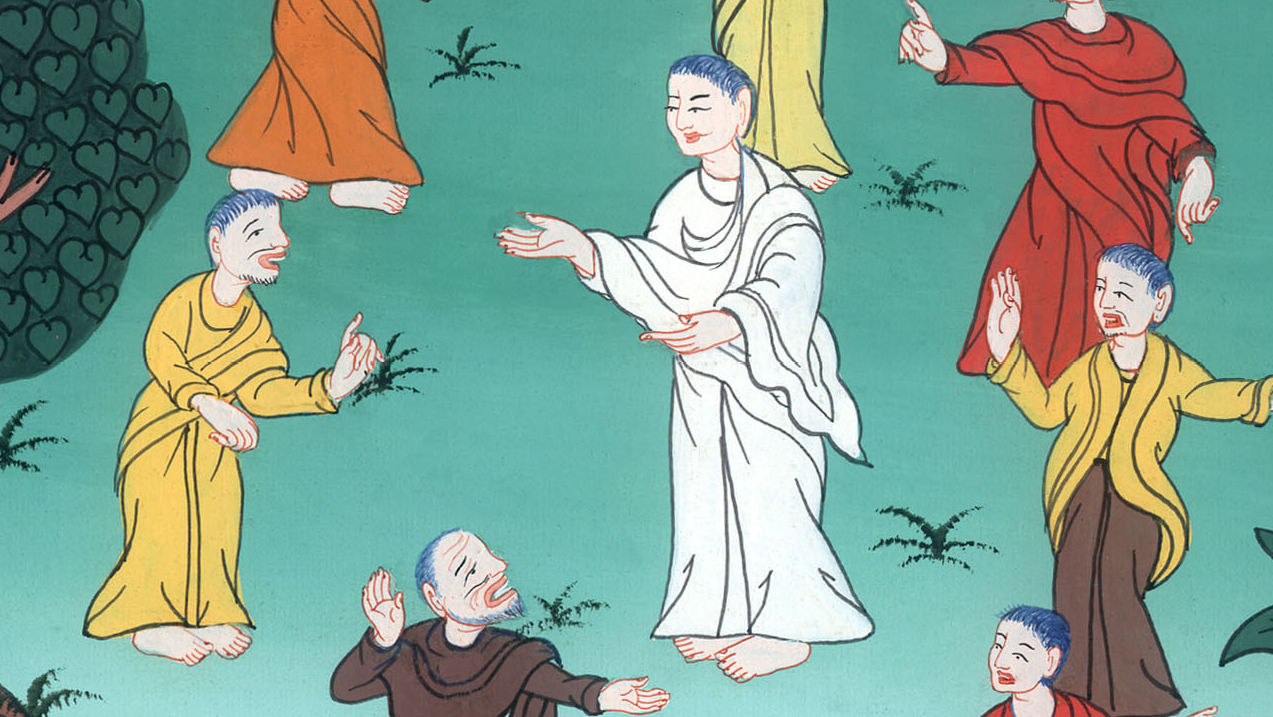 ཡོ་ཧ་ནན 8:58
59ཁོ་ཚོས་ཁོང་ལ་རྡོ་རུབ་གཏོང་བའི་ཕྱིར་རྡོ་བསྒྲུགས། འོན་ཀྱང་ཡེ་ཤུ་གསང་བའི་ངང་མཆོད་ཁང་ཆེན་མོ་ནས་ཕར་ཕེབས་སོ། །
59At this, they picked up stones to throw at Him. But Jesus was hidden and went out of the temple area.
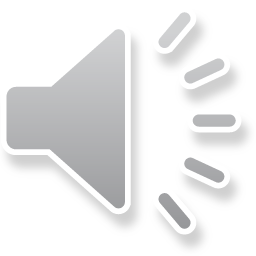 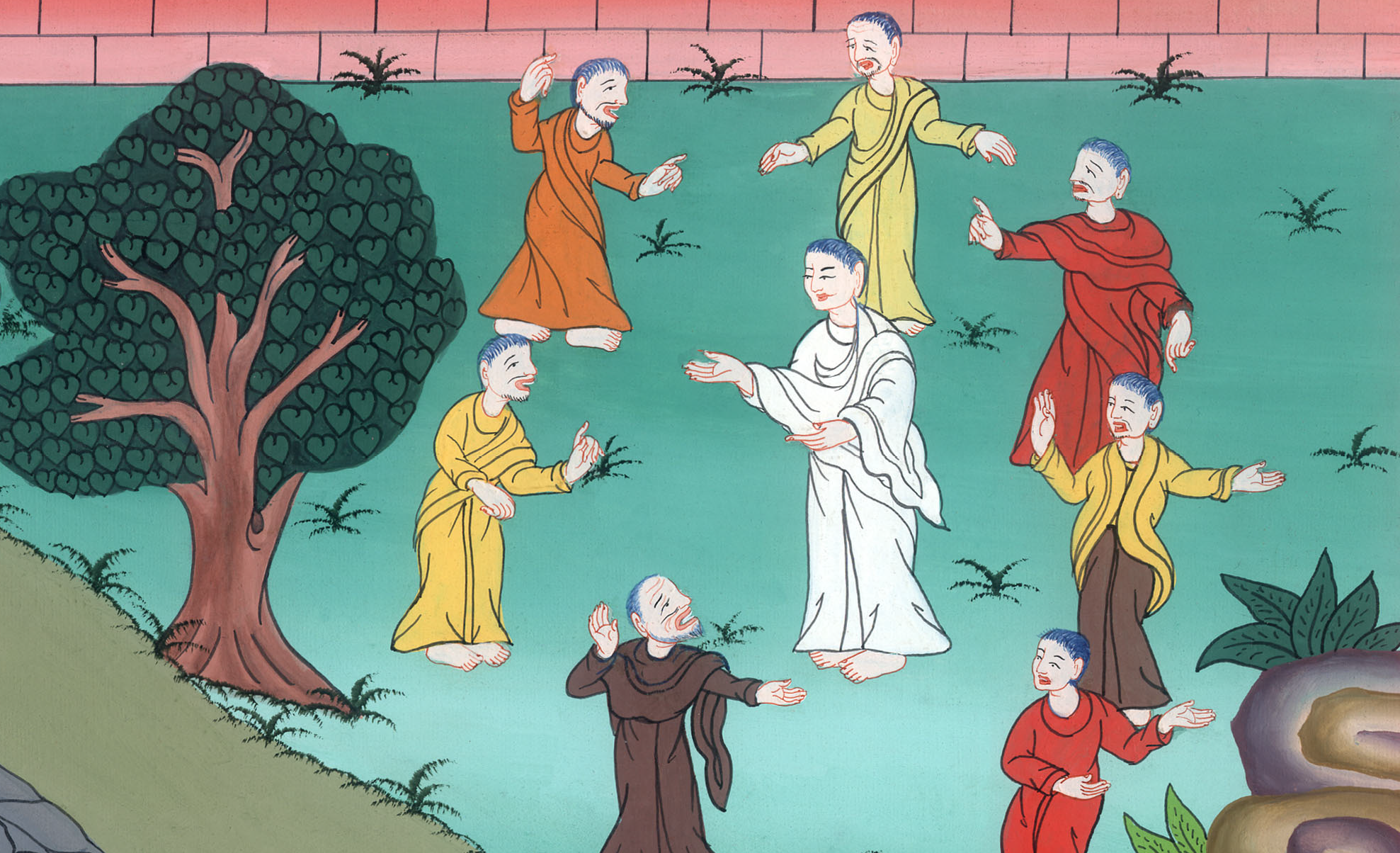 ཡོ་ཧ་ནན 8:59